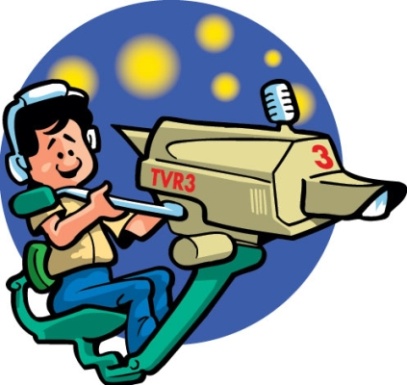 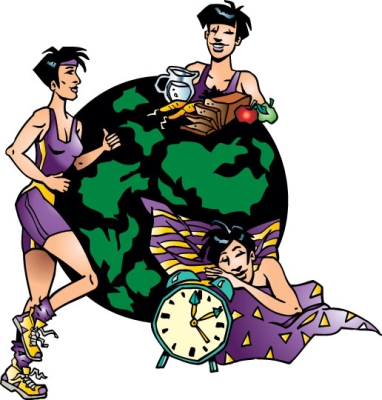 В здоровом теле
Здоровый дух
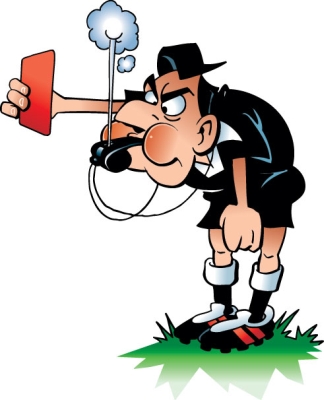 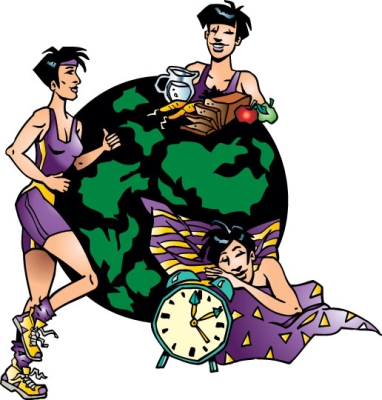 В XXI веке быть здоровым, умным и успешным –модно и престижно!
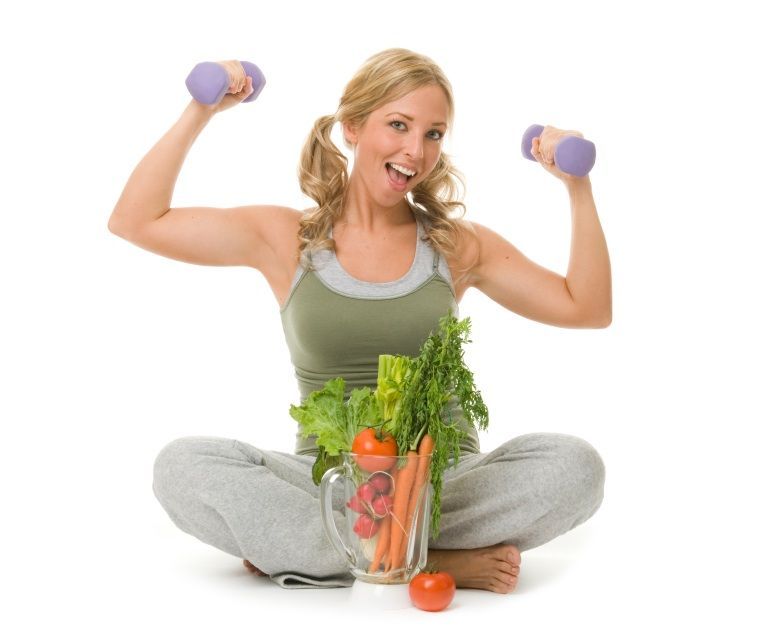 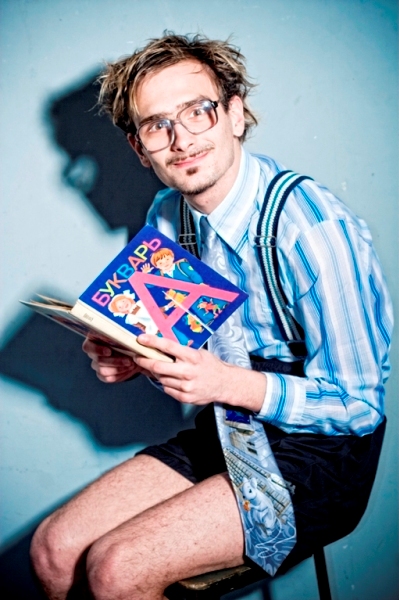 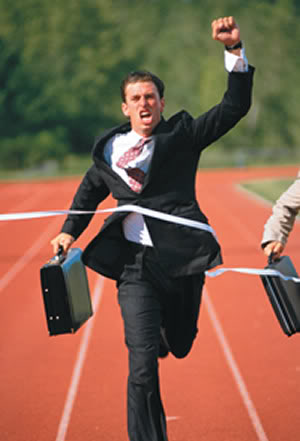 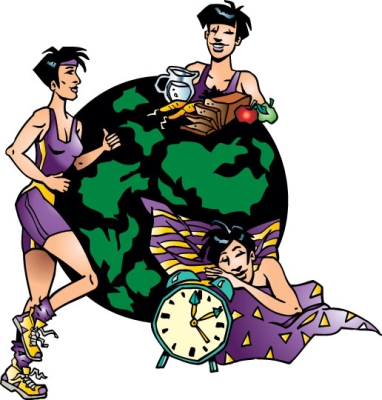 Знаешь ли ты, что здоровый образ жизни – это:
активные занятия физкультурой и спортом
правильное питание
хорошее настроение
отказ от курения
«нет» наркотикам, пиву и другим алкогольным напиткам
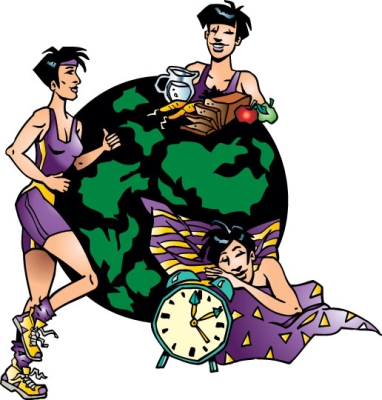 Здоровый образ жизни – это активные занятия физкультурой и спортом
Помни: если мало двигаться и долго находиться в одной позе, появятся нарушения осанки, сутулость, искривление позвоночника. Это приводит к снижению физической и умственной активности.
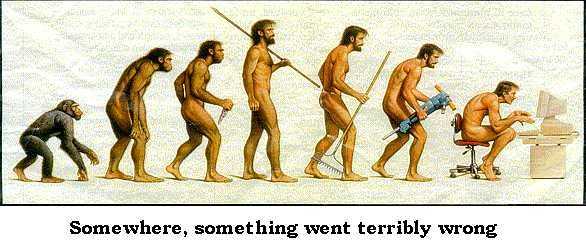 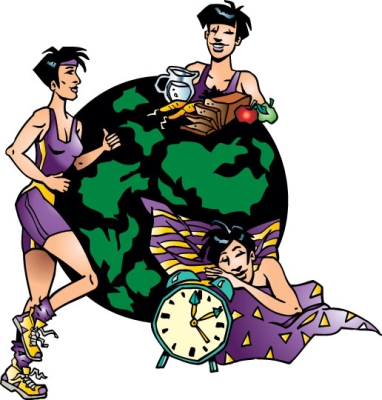 Здоровый образ жизни Правильное питание
В пище содержатся основные питательные вещества, которые являются 
строительным материалом для организма человека, 
источником энергии, 
укрепляют иммунитет.
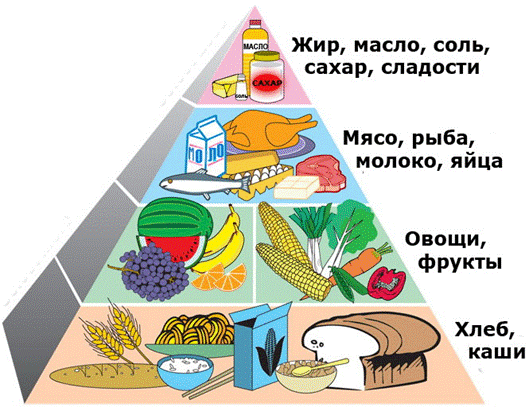 Помни: вредные продукты организм отравят и здоровья не прибавят!
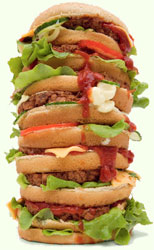 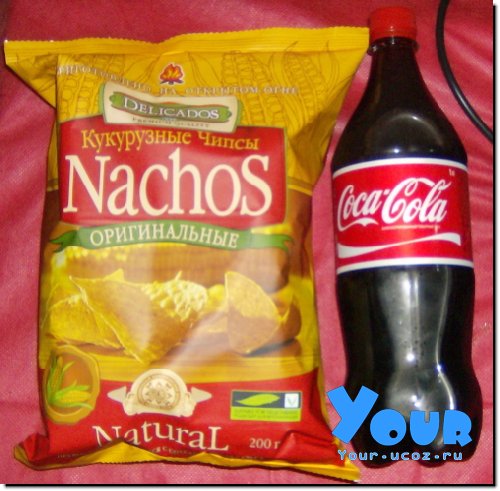 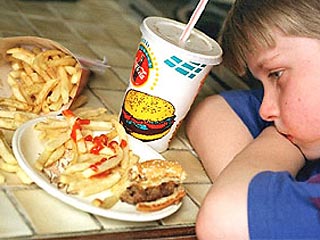 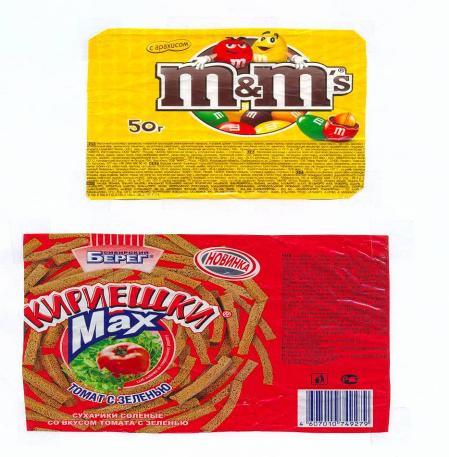 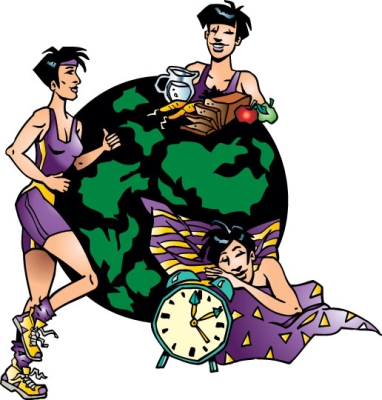 Как вы считаете, что должен делать человек, чтобы сохранить и укрепить свое здоровье:
Соблюдать режим дня
  Утро начинать с зарядки
  Закалять свой организм
  Правильно и регулярно питаться 
  Заниматься спортом, больше двигаться
  Следить за своей осанкой
  Не курить
  Высыпаться
  Всё вместе
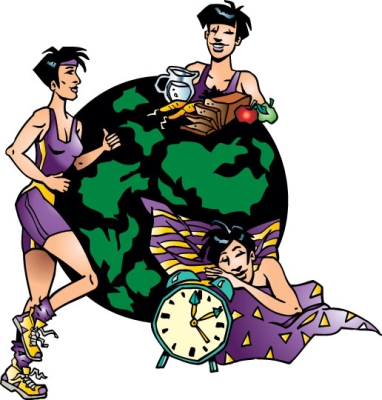 Здоровый образ жизниОтказ от вредных привычек
Курение, употребление пива и других алкогольных напитков, а также наркотиков – это вредные и опасные привычки!
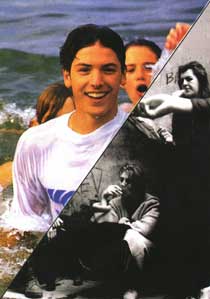 Пороки злые победим!
Мы вправе сами выбирать:
В здоровье долго жить счастливо
Или в болезнях умирать.
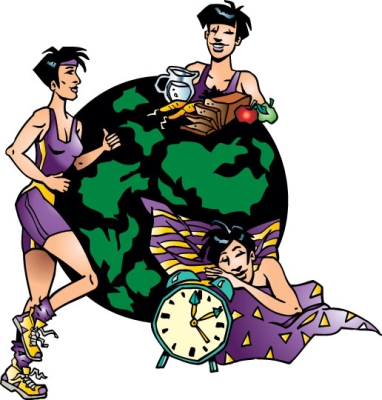 Помни!
1. Курение – вредная привычка, мерзкая для обоняния, вредная для мозга и опасная для легких.
2. Помни: алкоголь убивает рано или поздно… ВСЕГДА!!!
3. Никотиновая зависимость у подростков возникает через пять месяцев после начала курения
Наркотикам, пиву и другим алкогольным напиткам – нет!
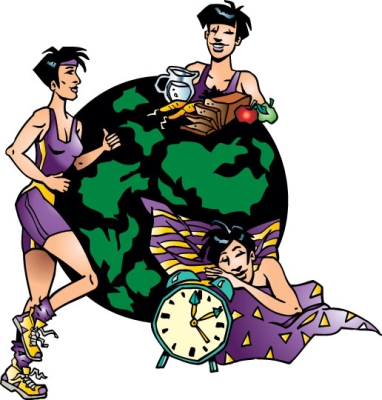 Режим дня:
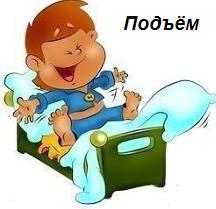 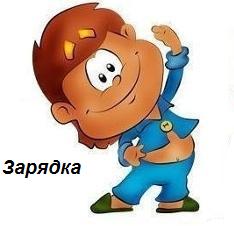 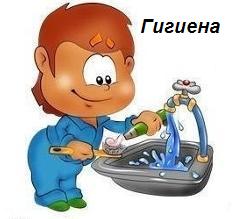 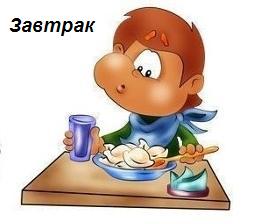 6.30
6.45-7.00
7.00-7.20
6.30-6.45
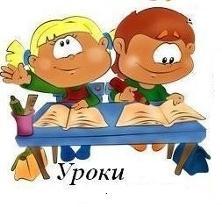 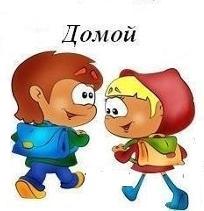 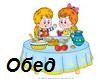 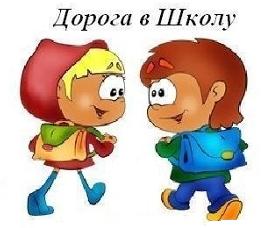 7.30
12.00
8.00-14.00
14.30
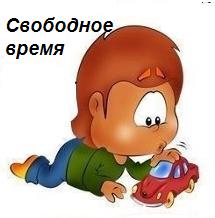 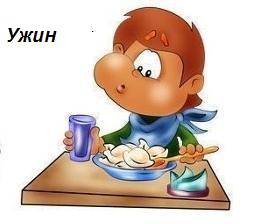 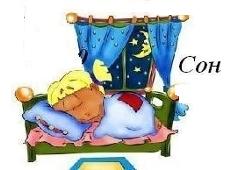 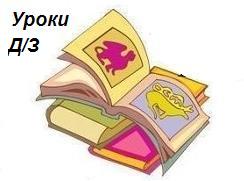 18.30-19.00
22.00
15.00-16.30
16.30-18.30
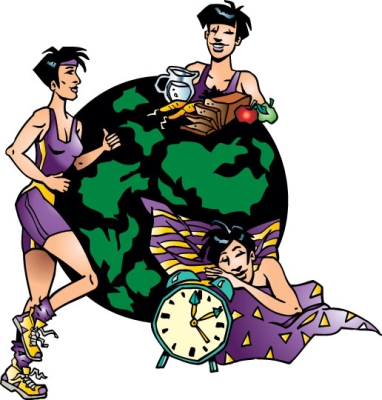 Скажи себе: 

«Я выбираю

здоровье, я выбираю 

здоровый образ жизни!»
Презентацию подготовила
ученица 11 класса 
Моисеева Татьяна